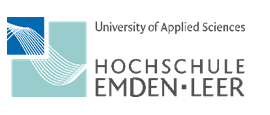 Erstsemester InformationenBarrierefrei studieren
Bitte bereits am Anfang des Semesters Beratungstermine nutzen!
Beauftragte für Studierende mit gesundheitlichen Beeinträchtigungen und chronischen Erkrankungen
1
Vorstellung der Beauftragte für Studierende mit gesundheitlichen Beeinträchtigungen und chronischen Erkrankungen der Hochschule Emden/Leer
Seit 27.01.2021 der Hochschule Emden/Leer bestellt
Hoheitliche Aufgabe der Hochschule Emden/Leer als Ehrenamt
Karin Homp   karin.homp@hs-emden-leer.de 
Tel.: 0171 8661 980
Offen Sprechzeiten: Montags von 10 -13 Uhr
Persönliche oder telefonische Vereinbarung für Termine
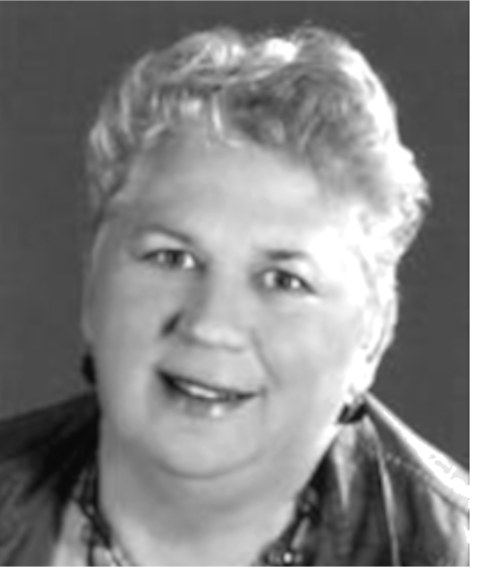 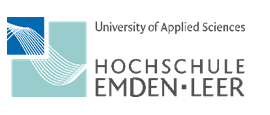 Flyer für Erstsemestertaschen + Beratung
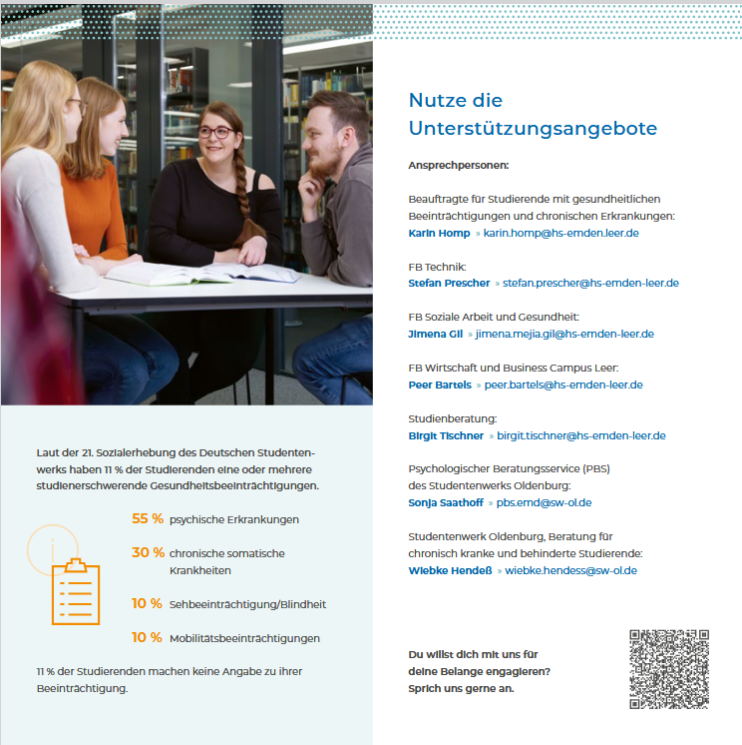 Beauftragte für Studierende mit gesundheitlichen Beeinträchtigungen und chronischen Erkrankungen
Weitere Unterstützungsangebote an der Hochschule
Psychosoziale Beratung des Studierendenwerks Oldenburg
Sonja Saathoff
Behindertenberatung des Studierendenwerks Oldenburg

Wiebke Hendeß
Zentrale Studienberatung der
Hochschule Emden/Leer

Claudia Herm
und Team
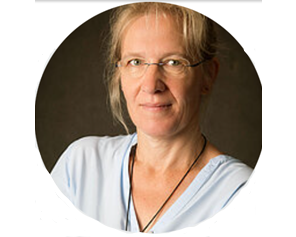 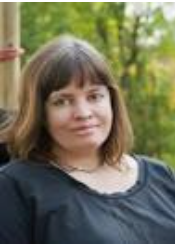 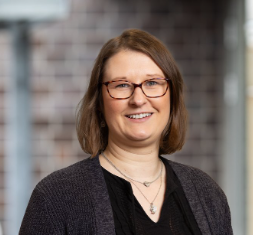 Schwerbehindertenvertretung der Hochschule Emden/Leer (Mitarbeiter*innen und Professor*innen)
Ansprechperson FB Technik
Stefan Prescher
Ansprechperson FB Soziale Arbeit und Gesundheit
Jimena Gil
jimena.mejia@hs-emden-leer.de
Ansprechperson FB Wirtschaft und Business Campus Leer
Peer Bartels
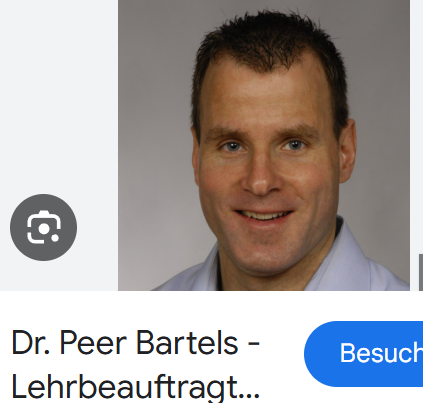 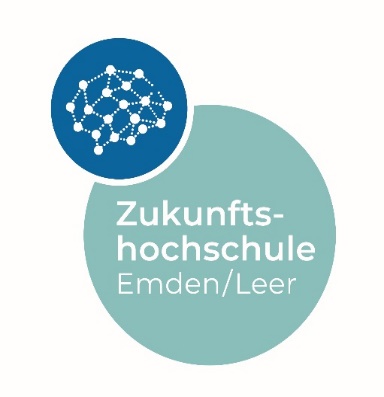 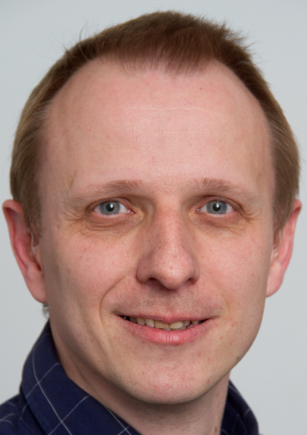 Beauftragte für Studierende mit gesundheitlichen Beeinträchtigungen und chronischen Erkrankungen
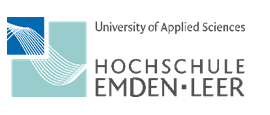 First Year Student InformationStudying without Barriers
Please get your consulting appointment in the beginning of the semester!
Beauftragte für Studierende mit gesundheitlichen Beeinträchtigungen und chronischen Erkrankungen
5
Introduction of the officer for disability counceling for students
Since 27.01.2021 for the Hochschule Emden/Leer appointed honorary in the sovereign task 
Karin Homp   karin.homp@hs-emden-leer.de 
Phone: 0171 8661 980
Office hours: Mondays von 10 -13 h
Please make an appointment for counceling!
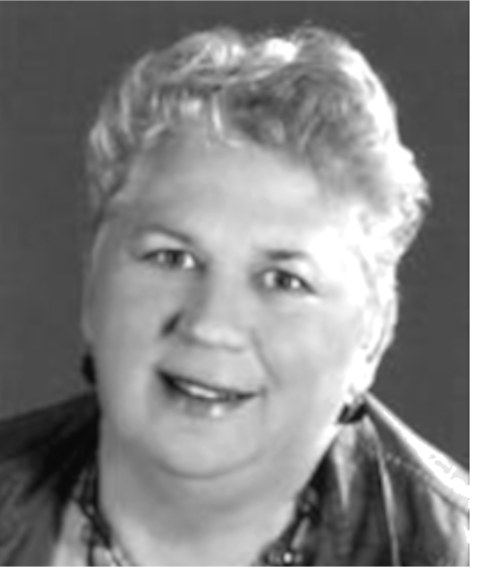 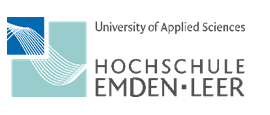 Flyer for  first year studentbags + Counceling
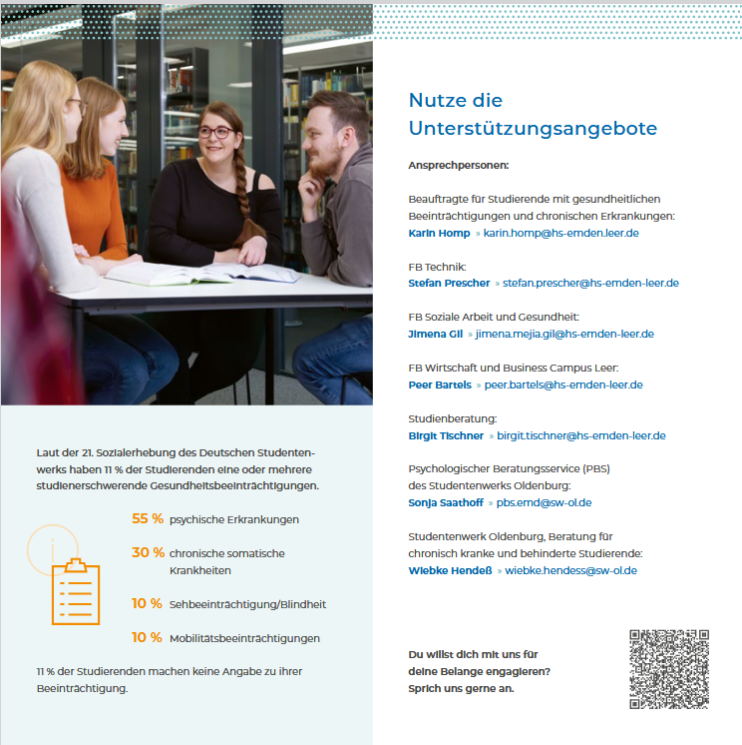 Beauftragte für Studierende mit gesundheitlichen Beeinträchtigungen und chronischen Erkrankungen
Further support consultants of the Hochschule Emden/Leer
Psychosociale counceling from the Studierendenwerk Oldenburg
Sonja Saathoff
Disability counceling service of Studierendenwerk Oldenburg

Wiebke Hendeß
Zentral student counceling of the
Hochschule Emden/Leer

Claudia Herm
und Team
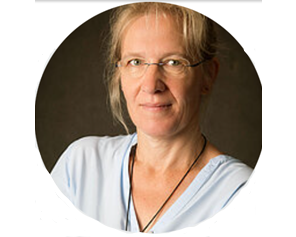 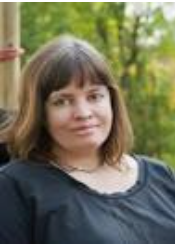 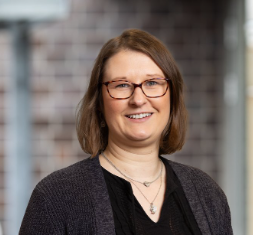 Representative for disabled persons at HS E/L ( Employees + Professors)
Department for Technik
Stefan Prescher
Representative for disabled students for the department of Social Work + Health
 Jimena Gil
Representative for disabled students for the department of Economics + Business Campus Leer
 Peer Bartels
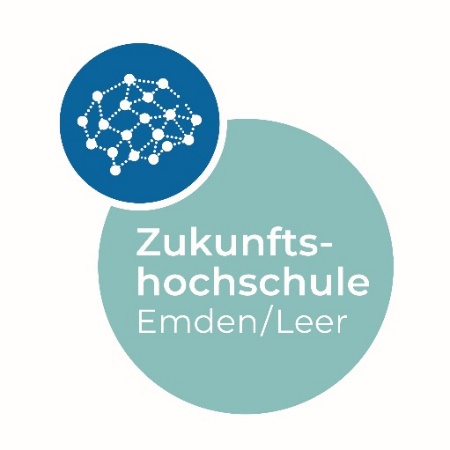 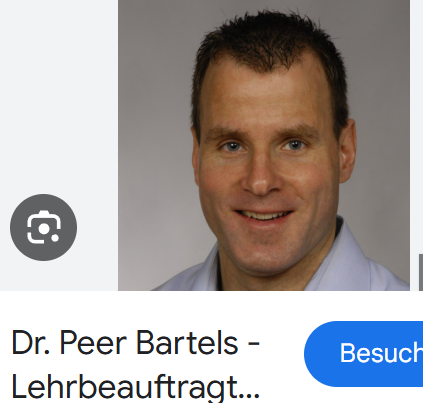 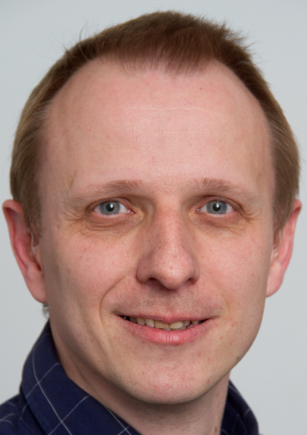 Beauftragte für Studierende mit gesundheitlichen Beeinträchtigungen und chronischen Erkrankungen